«Путешествие по царству лесному»
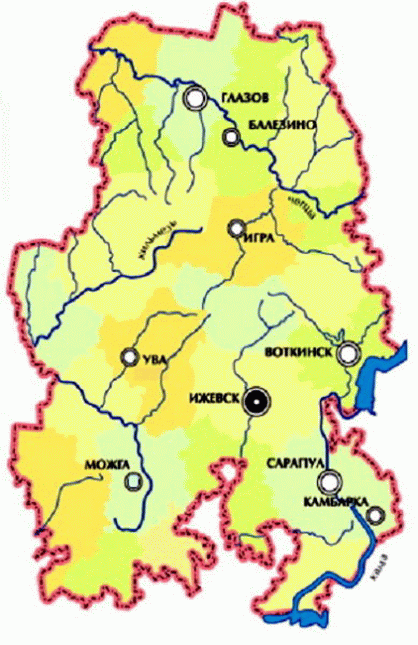 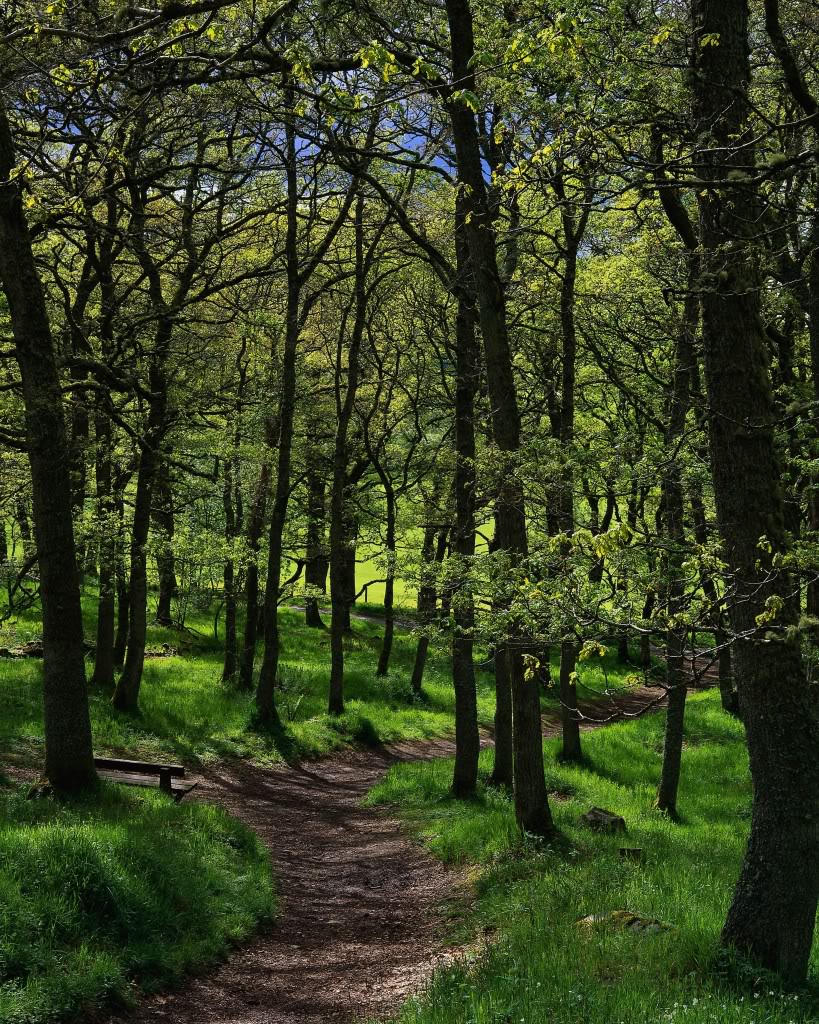 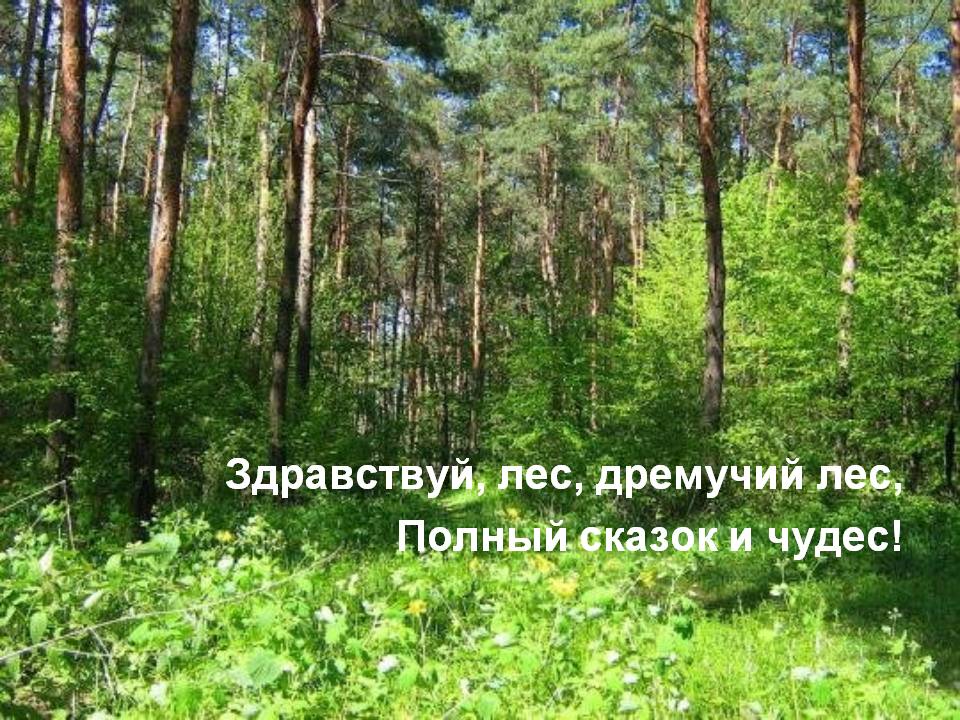 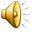 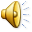 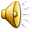 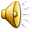 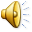